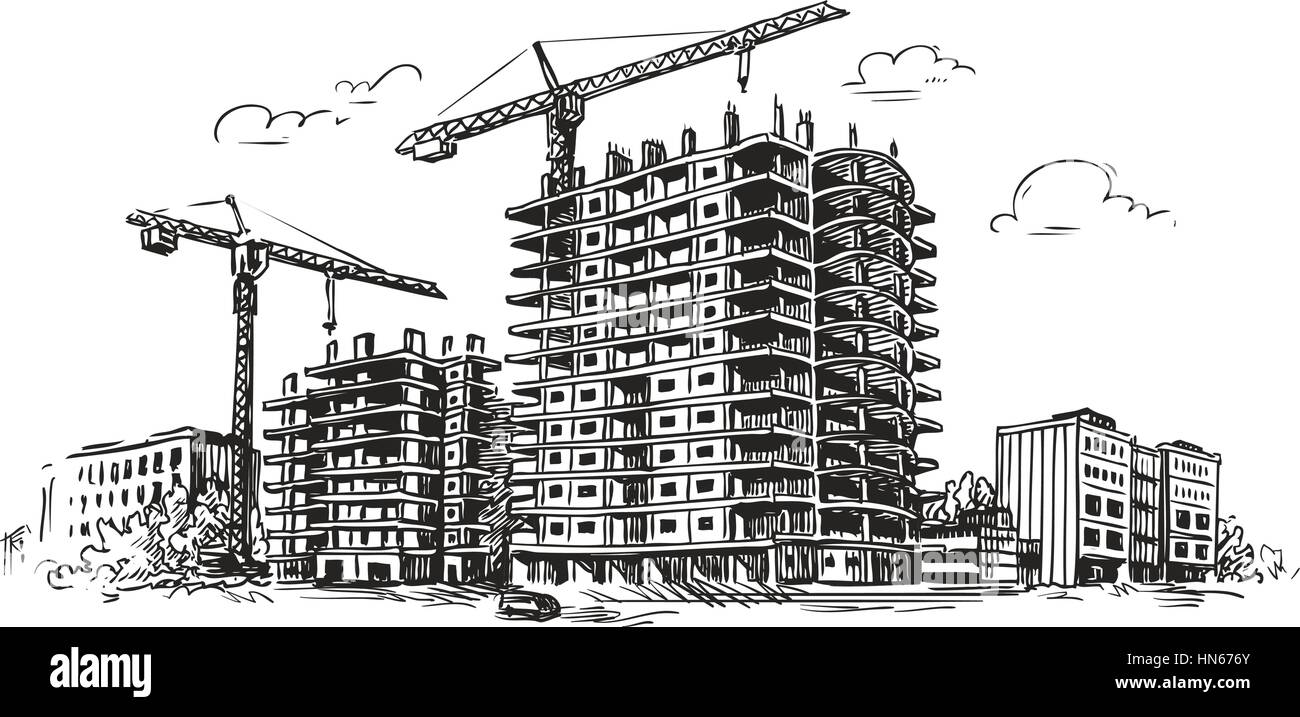 COMMUNIQUÉ DE PRESSE 
INDICATEURS TRIMESTRIELS AU 30 SEPTEMBRE 2023 
Rabat, le 30 novembre 2023
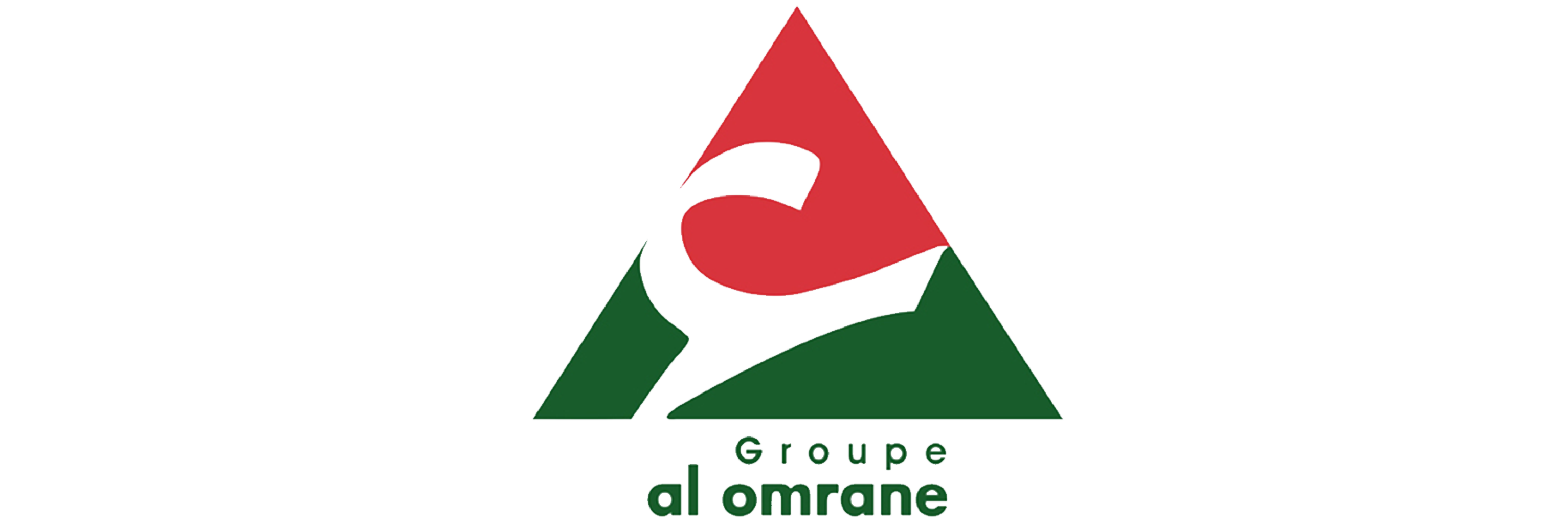 INDICATEURS D’ACTIVITÉ ET FINANCIERS
Chiffre d’Affaires
(en Mdh)
Investissement
(En Mdh)
Endettement
(En Mdh)
2 623
5 529
2 417
3 620
3 127
4 905
925
882
1 033
1 072
Pour accompagner la réalisation de ses projets d’habitat et de développement urbain, le Groupe Al Omrane a réalisé avec succès une levée obligataire en placement privé d’un montant global de 1,2 milliards de dirhams. 
L’endettement s’établit ainsi à 5,529 M MAD à fin septembre 2023.
Le chiffre d’affaires s’est établi à 2.417 M MAD au titre des neuf premiers mois de l’année. Courant troisième trimestre de 2023, le Groupe Al Omrane a enregistré un chiffre d’affaires de 882 M MAD.
Durant les trois premiers trimestres de 2023, le Groupe a réalisé des investissements à hauteur de                       3.127 M MAD contre 3.620 M MAD durant la même période de l’année 2022.
Le Holding Al Omrane (HAO) est une entreprise publique stratégique née de la volonté de l’Etat de créer un opérateur aménageur national et territorial pour la mise en œuvre de ses politiques en matière d’habitat et d’aménagement urbain. Fort de ses 953 collaborateurs, le Groupe couvre l’ensemble du territoire national à travers 10 filiales régionales et leurs 60 agences.
Siège Social : Rue Bondoq, Mail Central, Hay Riad - Rabat Tél.: +212 (0) 5 37 56 91 91 - Fax : +212 (0) 5 37 56 63 92 - www.alomrane.gov.ma